Figure 5 Cytotoxicity of quinacrine and apigenin dimer 9d combination towards LePentR50. Effects of combinations of ...
J Antimicrob Chemother, Volume 63, Issue 6, June 2009, Pages 1179–1190, https://doi.org/10.1093/jac/dkp130
The content of this slide may be subject to copyright: please see the slide notes for details.
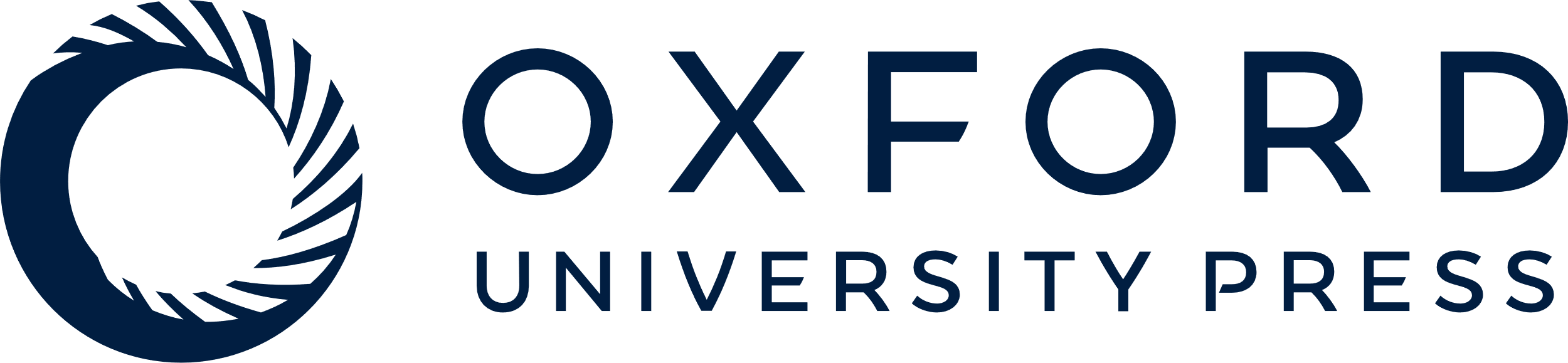 [Speaker Notes: Figure 5 Cytotoxicity of quinacrine and apigenin dimer 9d combination towards LePentR50. Effects of combinations of quinacrine and 9d on the cytotoxicity towards LePentR50 were tested by MTS proliferation assay. The cytotoxic effect of different combinations is presented as percentage of survivors (mean ± SEM, n = 6). No significant cytotoxicity was observed among different combinations.


Unless provided in the caption above, the following copyright applies to the content of this slide: © The Author 2009. Published by Oxford University Press on behalf of the British Society for Antimicrobial Chemotherapy. All rights reserved. For Permissions, please e-mail: journals.permissions@oxfordjournals.org]